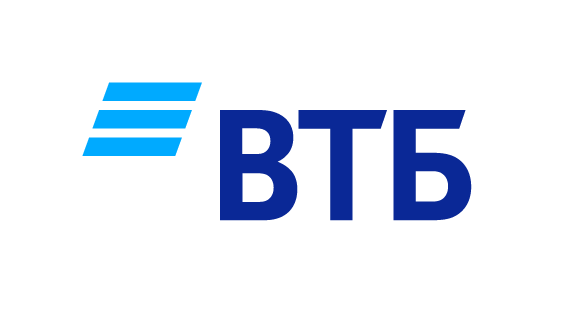 Антикризисные меры поддержки и Банковские продукты для клиентов малого бизнеса
кредитные каникулы
106-ФЗ
Требования к заемщику:
Является субъектом МСП;
Осуществляет деятельность в отрасли в соответствии с Законом №106-ФЗ, определяемой Правительством Российской Федерации;

Условия:

- Кредитный договор заключен до 01.03.2022;
- Требование об отсрочке может быть подано до 30.09.2022 (включительно);
- Срок льготного периода, в течение которого Заемщик освобождается от исполнения денежных обязательств по кредитному договору, определяется Заемщиком, но не может превышать 6 месяцев;
- Предусмотрена пролонгация кредитного договора после окончания льготного периода на фактический срок отсрочки.
2
Программа льготного кредитования Московской области
Льготная ставка  –  не более Ключевой ставки ЦБ/2 + 1,5 (11,5%)
Субсидирование – 2 года.
Цель, срок:
– на реализацию инвестиционных проектов – до 7 лет;
– на пополнение оборотных средств – до 3 лет.

Сумма кредита: до 100 млн. руб.
 
Требования к заемщику:
Является субъектом МСП;
Регистрация и ведение деятельности на территории МО;
Является налоговым резидентом РФ;
Отсутствие производства по делу о банкротстве, приостановления деятельности, ликвидации ЮЛ/ИП;

Отрасль – все виды деятельности кроме запрещенных 209-ФЗ (производство и реализация подакцизных товаров, добыча полезных ископаемых, игорный бизнес и т.п.).
Запуск программы  на озвученных условиях планируется в апреле 2022 г.
Программа льготного Фондирования ЦБ
Цель, срок:
– на реализацию инвестиционных проектов – до 7 лет;
– на пополнение оборотных средств – до 3 лет.
Сумма кредита:
–  Средний бизнес - до 1 млдр. Руб.
–  Малый/Микро бизнес - до 300 млн. руб.

В Программе участвуют кредиты, выданные после 01.03.2022 (возможно включить в Программу ранее выданные кредиты). 
 
Требования к заемщику:
Является субъектом МСП;
Отрасль – Отрасли ведения деятельности любые, кроме: жилого строительства, производства / реализации подакцизных товаров, добычи полезных ископаемых, финансовой деятельности.
Срок действия Программы до 15.12.2022 г. (при условии наличия свободного лимита).
Льготная ставка:
Средний бизнес  –  не более 13,5%
Малый/Микро бизнес – не более 15%
Льготное фондирование – 1 год.
3
Программа стимулирования кредитования МСП (программа 4)
Льготная ставка:
Средний бизнес  –  не более 13,5%
Малый/Микро бизнес – не более 15%
Льготное фондирование – 3 года.
Процентные ставки указаны по состоянию 22.03.22
Цель, срок:
– реализация инвестиционных проектов –  до 7 лет;

Сумма кредита: до 2 млрд. руб.

Требования к заемщику:
Является субъектом МСП;
Является налоговым резидентом РФ;
Отсутствие производства по делу о банкротстве;
ОКВЭД основной согласно перечня утвержденного Постановлением.

Идет прием заявок на кредитование.
Программа льготного кредитования с/х производителей (МСХ РФ)
Льготная ставка:
до 5%
(Постановление Правительства РФ №1528)
Цель, Срок:
Развитие подотраслей растениеводства и животноводства, переработки продукции растениеводства и животноводства и иные цели в соответствии с перечнем, утверждаемым МСХ РФ.
– Пополнение оборотных средств – до 1 года;
– Инвестиционные цели от 2 до 15 лет;
– Рефинансирование кредитов стороннего банка, выданного по Программе 1528, срок зависит от срока рефинансируемого обязательства.

Суммы: до 500 млн. руб.
Требования к заемщику:
Является налоговым резидентом РФ, зарегистрирован на территории РФ;
Не находится в процессе ликвидации, реорганизации, отсутствует задолженность по налогам, сборам, страховым взносам, пеням, штрафам, процентам подлежащим уплате;
Является  с/х товаропроизводителем или организацией, осуществляющей производство, первичную и (или) последующую промышленную переработку с/х продукции и ее реализацию.
4
ДЕПОЗИТЫ ЮРИДИЧЕСКИХ ЛИЦ
Срок – от 2 дней
Сумма – от 0,01 руб.
Ставка – до 18,8 % годовых
Размещение – в офисах / через Интернет-банк
Выбор способа выплаты процентов: 
–  срочные депозиты 
Есть возможность размещения в Долларах США
Депозиты
Овернайт
Срок – 1 рабочий день
Сумма – от 1 млн. руб.
Ставка –  до 18,8% годовых.
Размещение – в офисах / через Интернет-банк
Есть возможность размещения в Долларах США
Срок – от 1 дня
Сумма – от 0,01 руб.
Ставка – до 18,69% годовых.
Проценты начисляются на счет в случае ежедневного поддержания суммы остатка, утвержденного Договором о размещении неснижаемого остатка.
Размещение – в офисах / через Интернет-банк
Есть возможность размещения в Долларах США
Неснижаемый остаток на счете
5
Контакты
Отдел по работе с корпоративными клиентами
Константин Кузьмин
Телефон: +7(977)950-39-83
Email: KuzjminKA@vtb.ru
6
ПРИЛОЖЕНИЕ
7
Гарантии
ВТБ предоставляет все виды банковских гарантий, применяемых в российской и международной банковской практике.
Гарантия возврата аванса
Гарантия исполнения контракта
Акцизная гарантия
Гарантия международных авиаперевозок в пользу ИАТА
Гарантия платежа
Гарантия возврата НДС
Гарантии госконтрактов 44-ФЗ и 223-ФЗ
Таможенная гарантия
Тендерная гарантия
Гарантия в пользу органов Росалкогольрегулирования
8
Специальные условия по Расчетно-кассовому обслуживанию